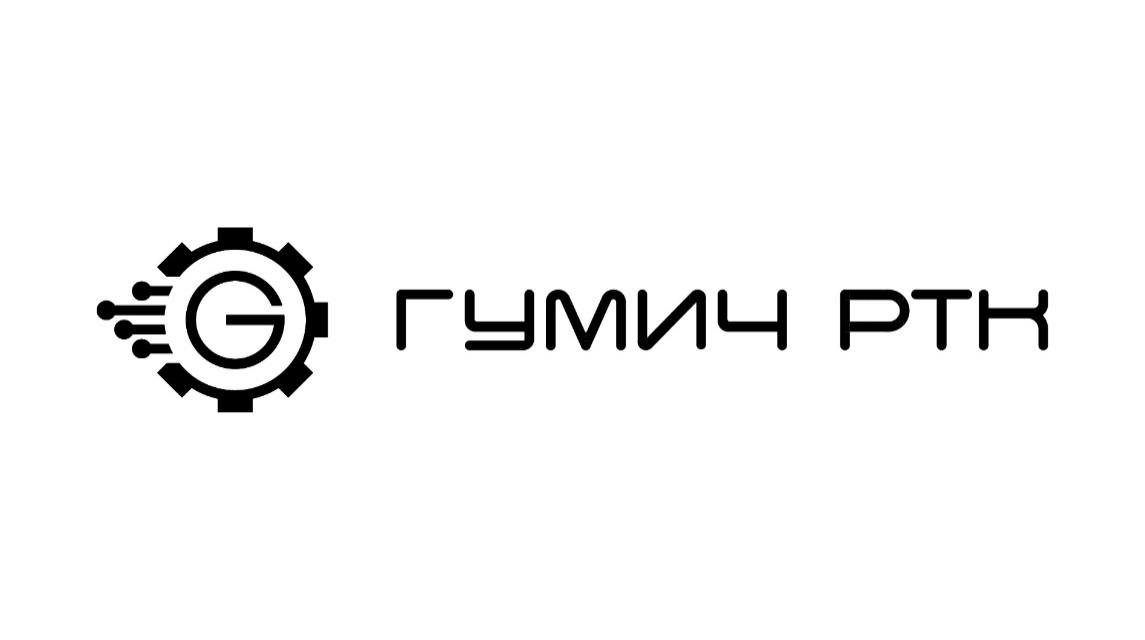 ГУМИЧ СПАСАТЕЛЬ
самоходные носилки
Транспортировка больных и пострадавших
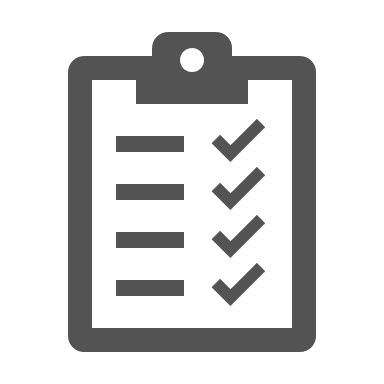 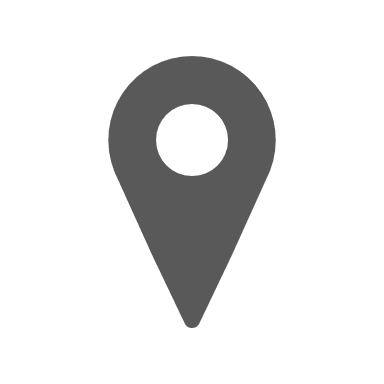 Где применять?
Сферы применения
зоны ЧС и военных действий
горные районы
сельская местность
туризм
здравоохранение
МЧС (АСФ)
Армия
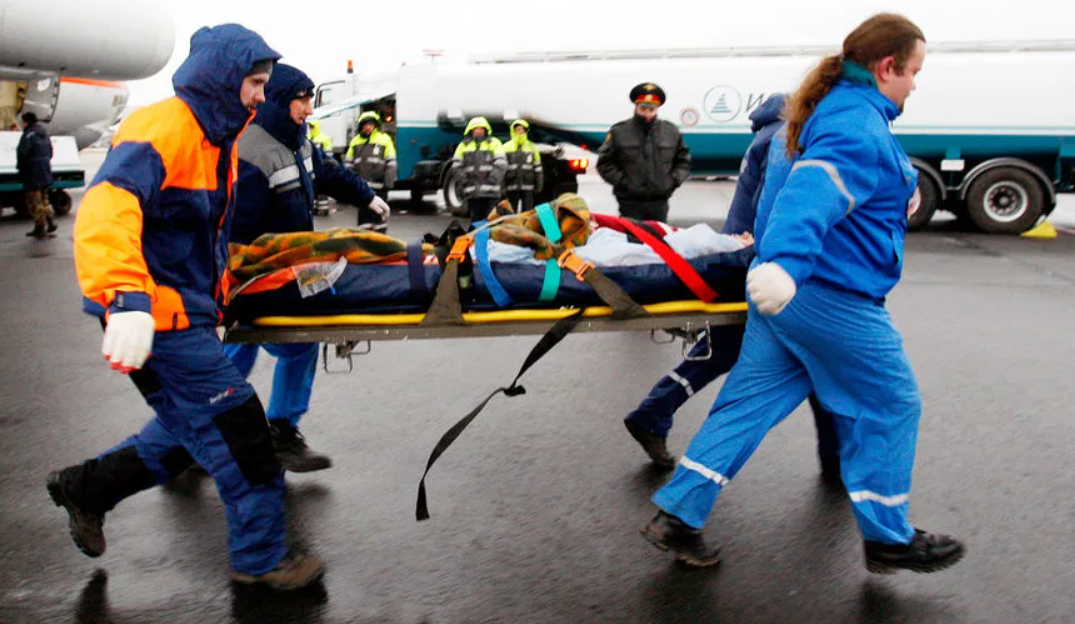 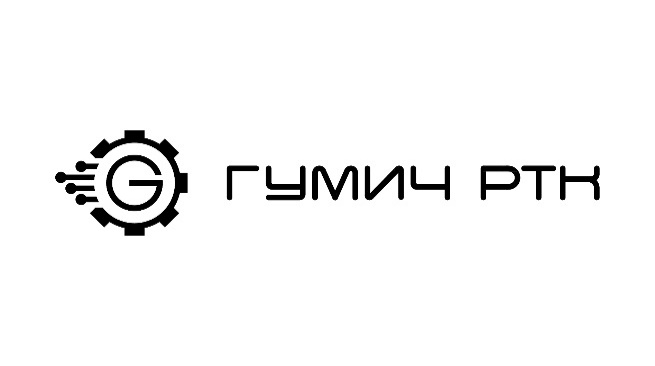 info@gumich.com
+7(495)970-75-13
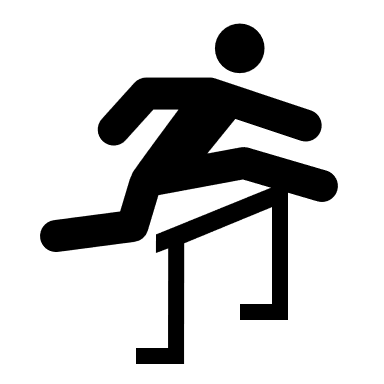 Описание проблемы
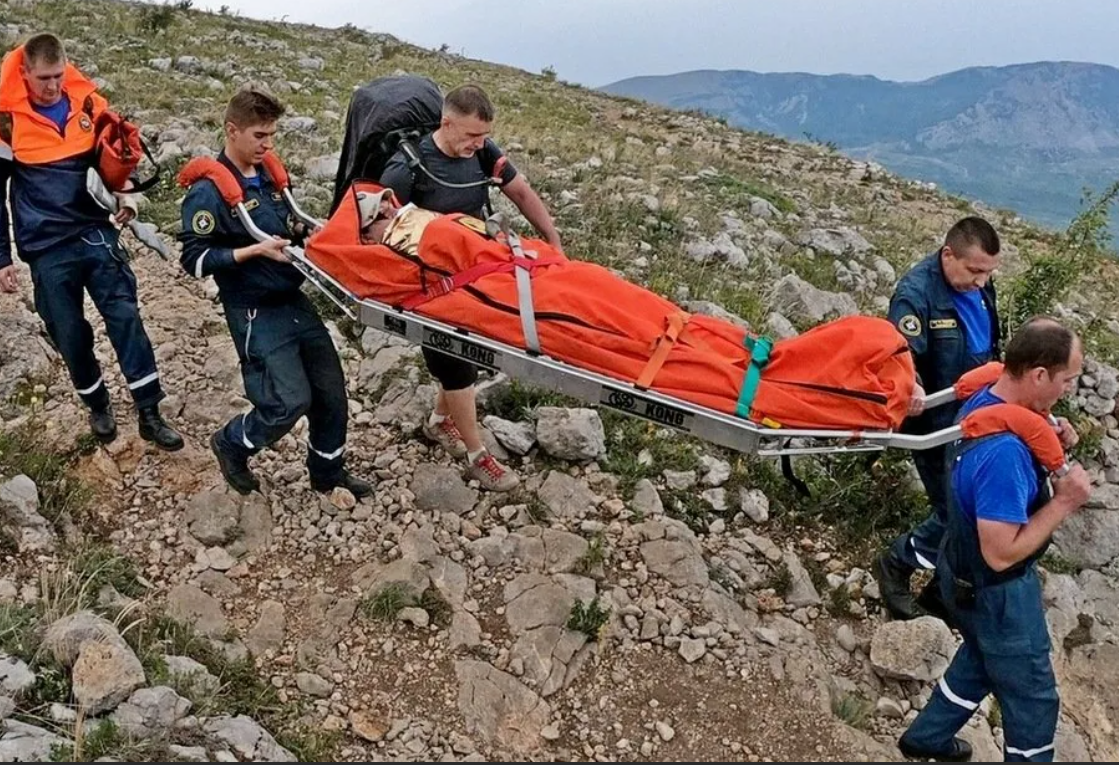 Во время ЧС остро ощущается нехватка человеческих ресурсов, а перенос пострадавшего в труднодоступных местах требует слаженной работы двух, а иногда и четырех человек.
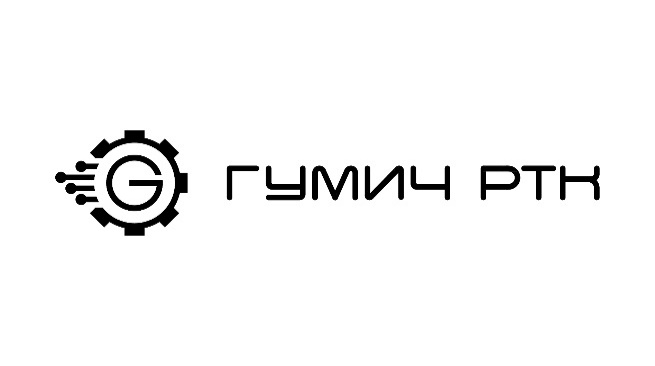 info@gumich.com
+7(495)970-75-13
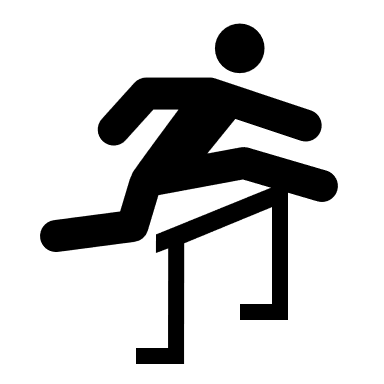 Сложности транспортировки
При ручной переноске не всегда удается обеспечить пострадавшему быструю, безопасную и щадящую транспортировку. В зависимости от вида травм, пострадавшего необходимо зафиксировать на носилках и постоянно следить за его положением на протяжении всего маршрута.
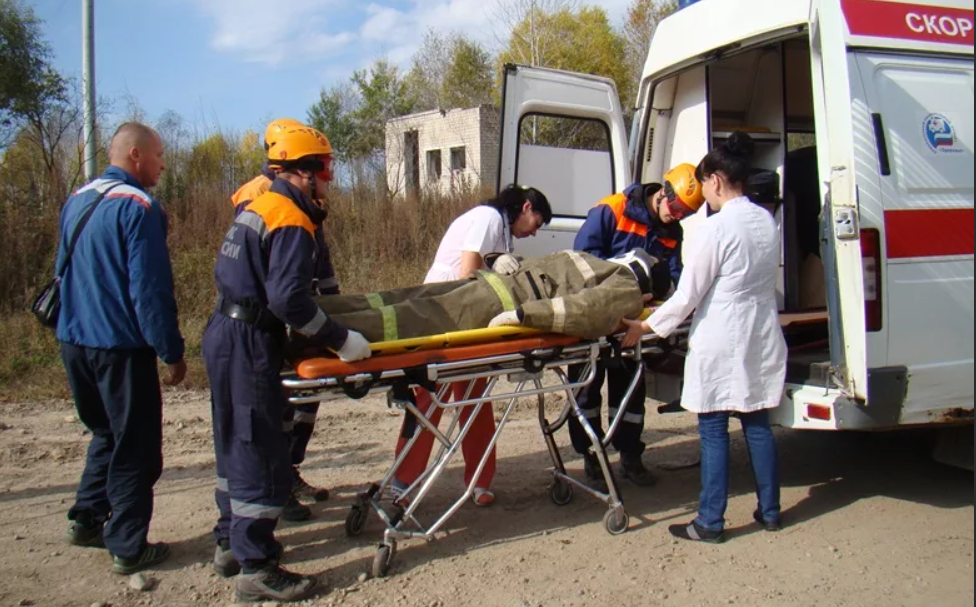 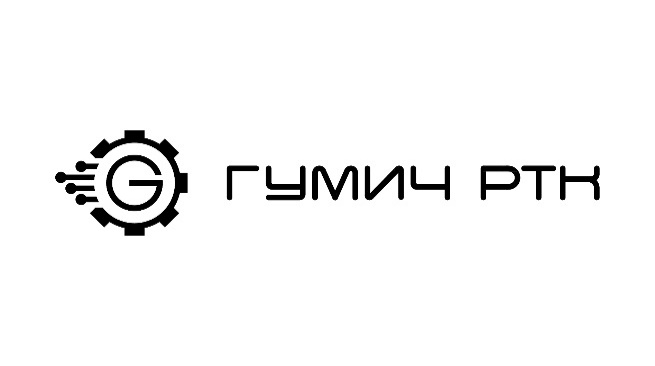 info@gumich.com
+7(495)970-75-13
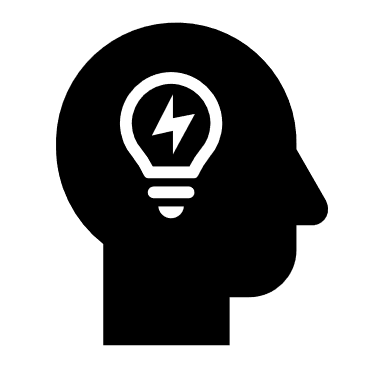 Решение
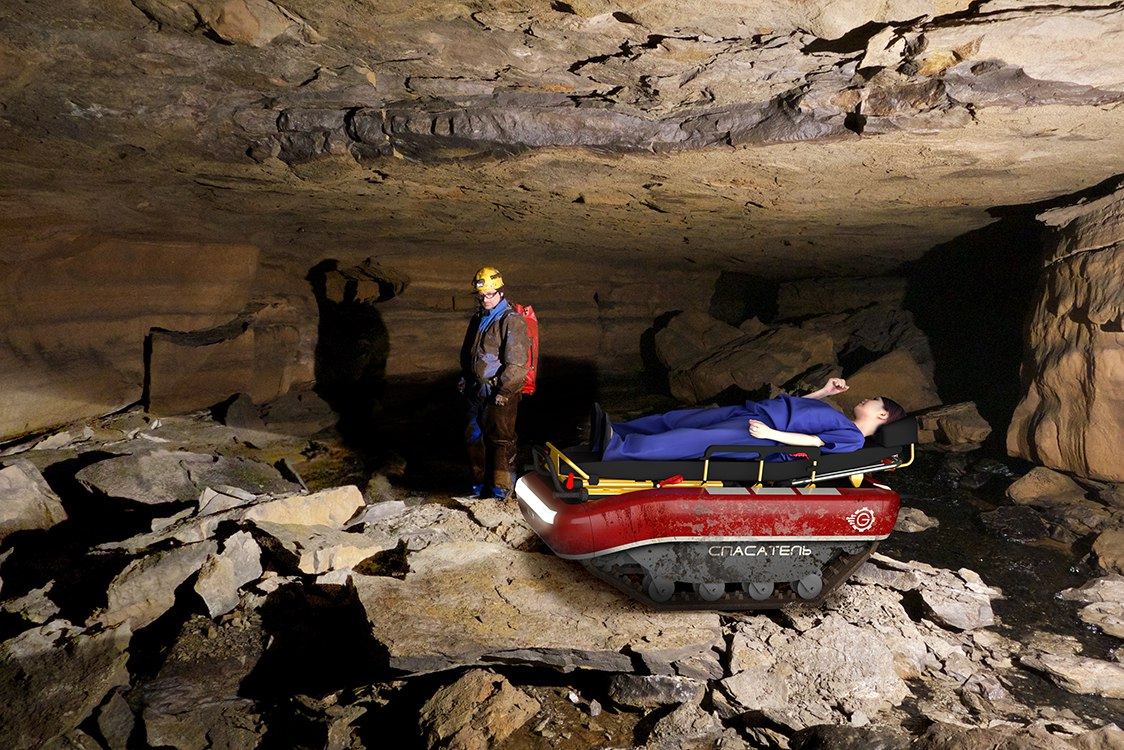 Мы предлагаем при транспортировке пострадавших на носилках вместо людей использовать нашу роботизированную платформу Спасатель
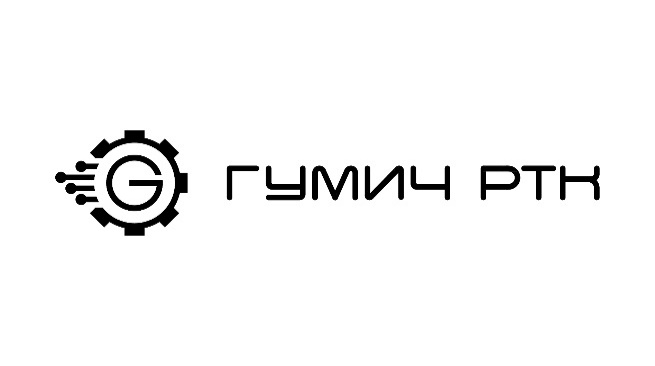 info@gumich.com
+7(495)970-75-13
Комплектация робота-спасателя
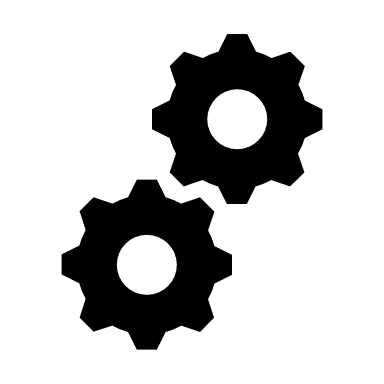 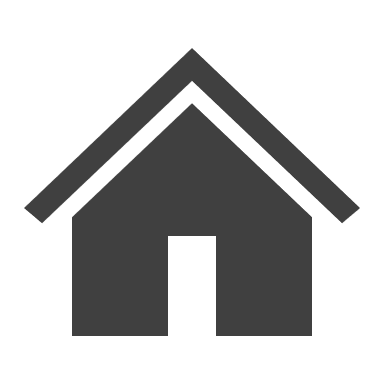 Базовая
Кастомизация по ТЗ (ОКР)
база Гумич Спасатель
контур безопасности (для объезда препятствий) 
медицинские носилки
разработка ПО
установка спецоборудования
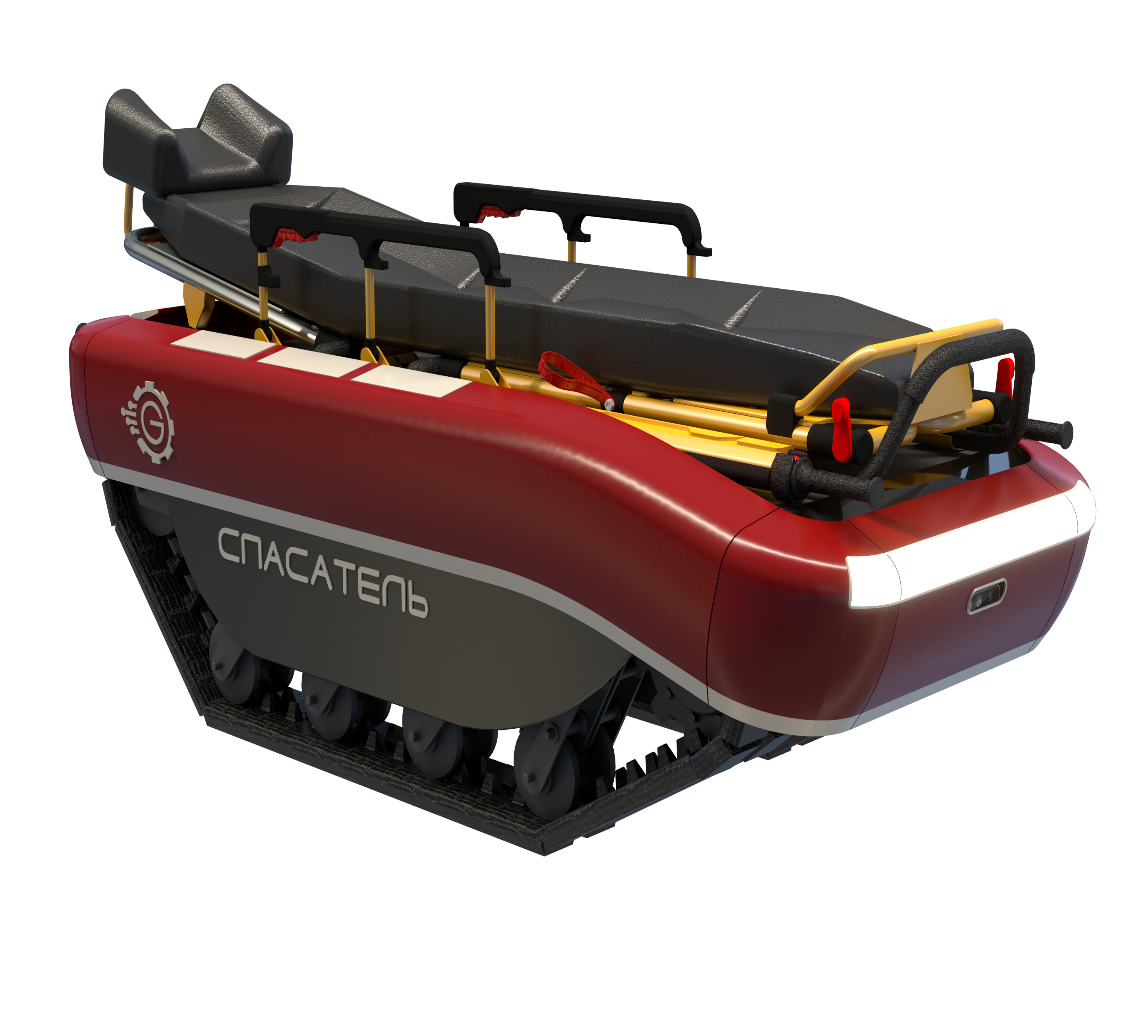 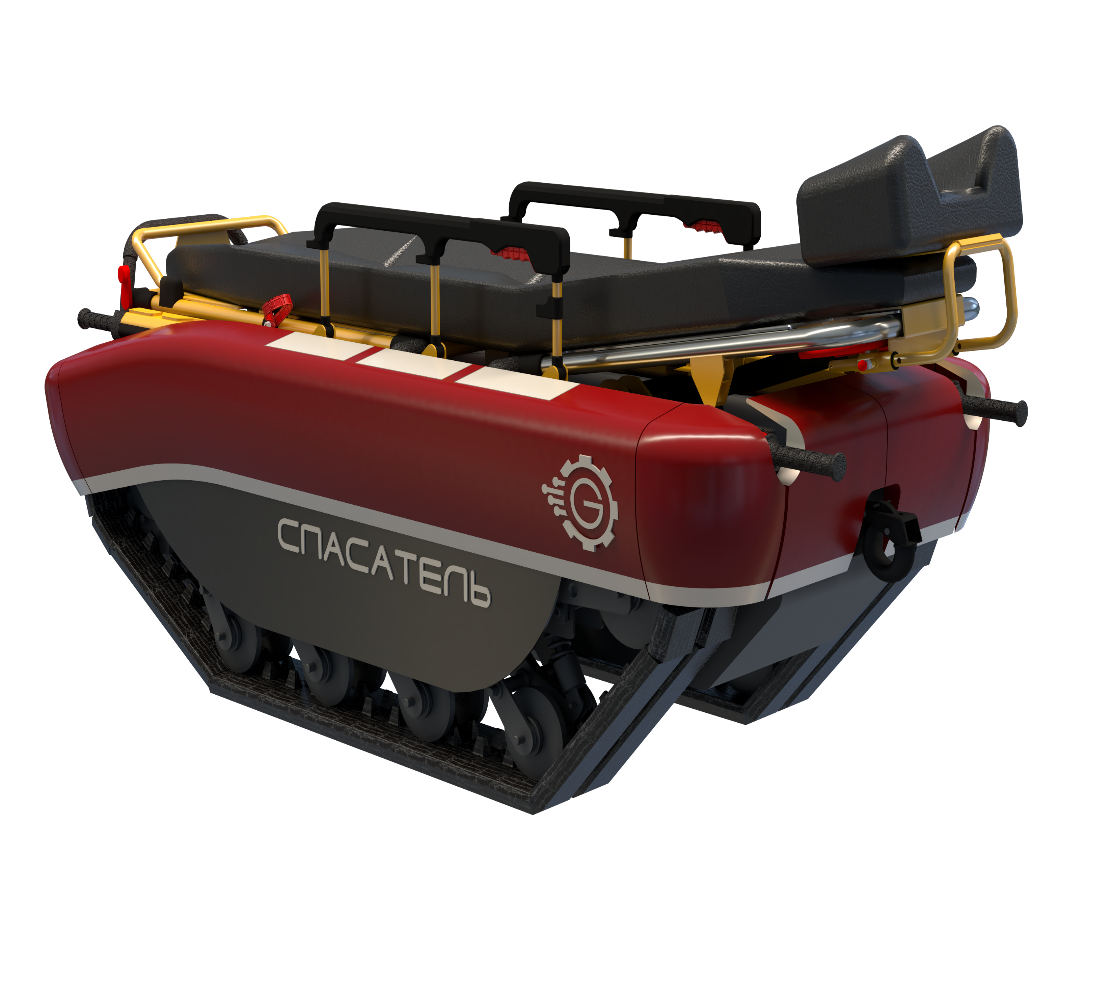 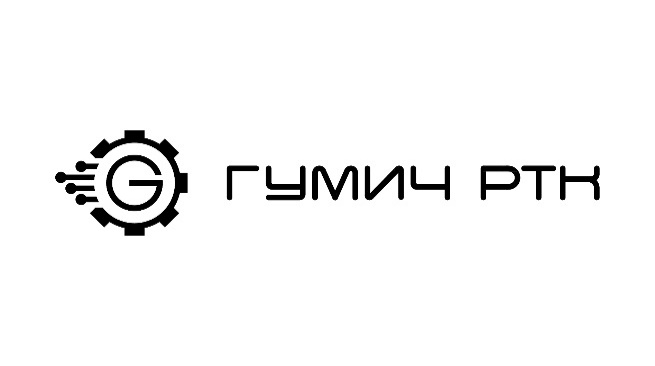 info@gumich.com
+7(495)970-75-13
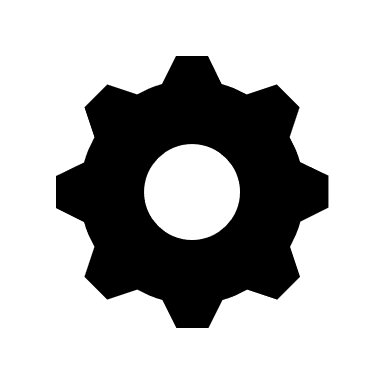 Параметры
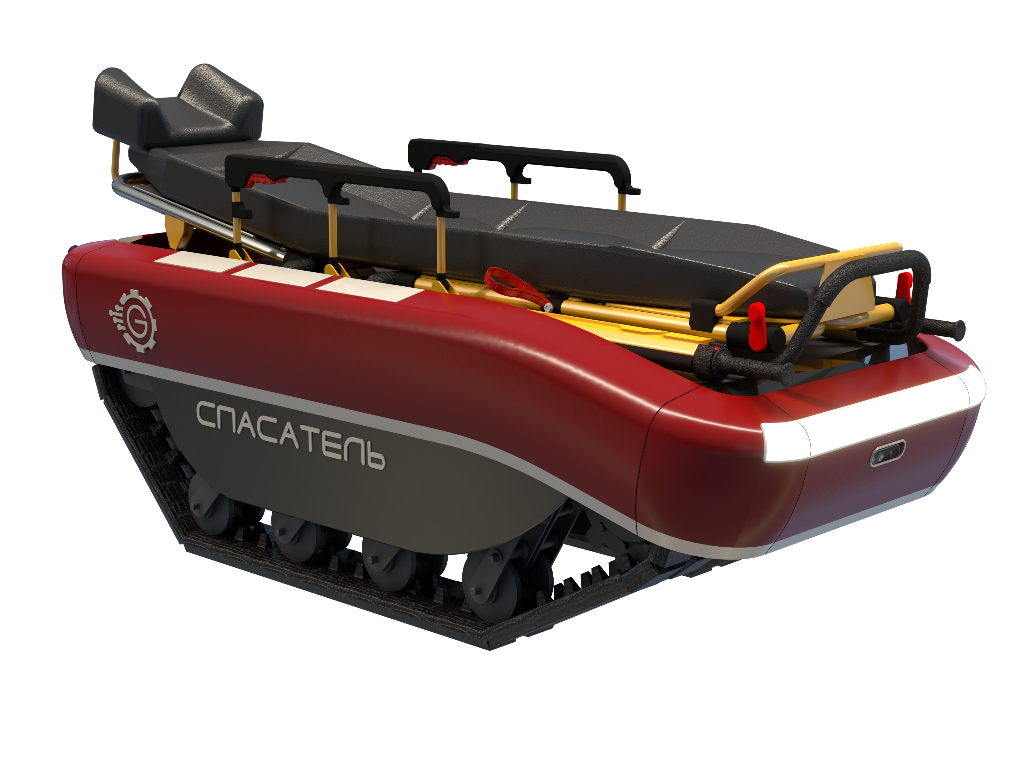 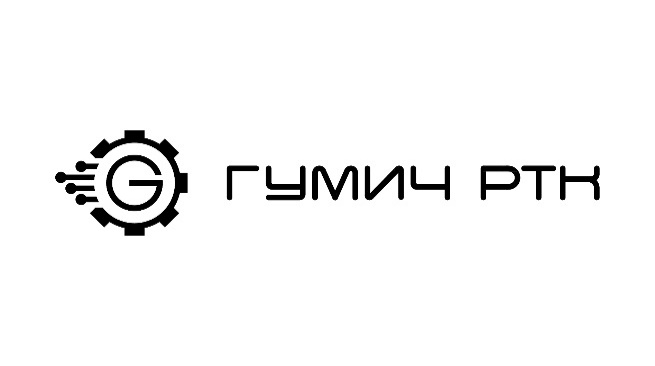 info@gumich.com
+7(495)970-75-13
Функционал
безопасно доставка пострадавшего в пункт оказания первой помощи
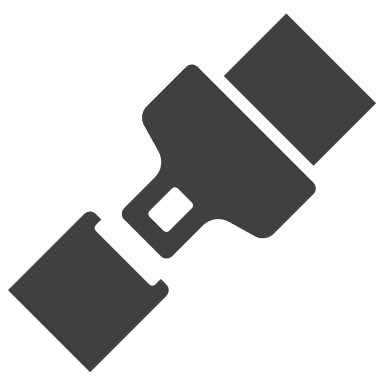 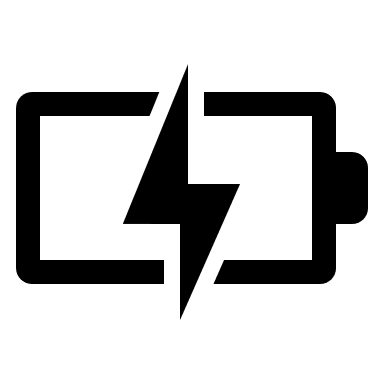 быстросъемные аккумуляторы
выполняет команды по жестам и следует за человеком
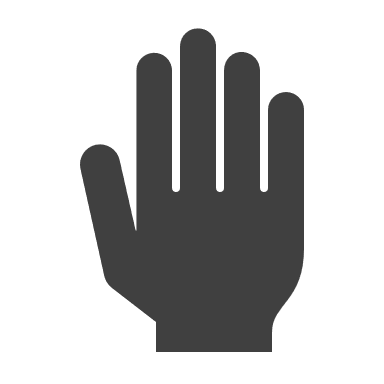 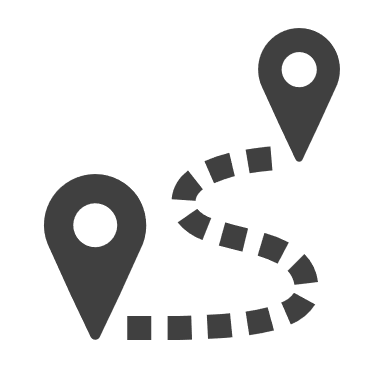 самостоятельно объезжает препятствия
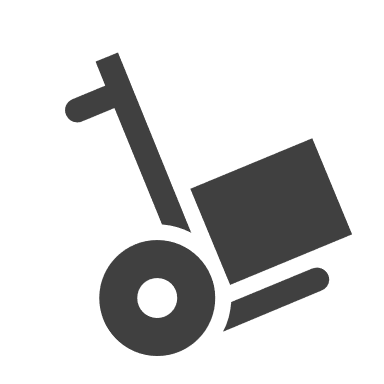 носилки легко снимаются с основания и могут использоваться отдельно
помещается в грузовом транспорте
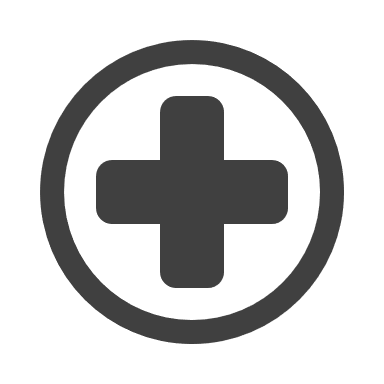 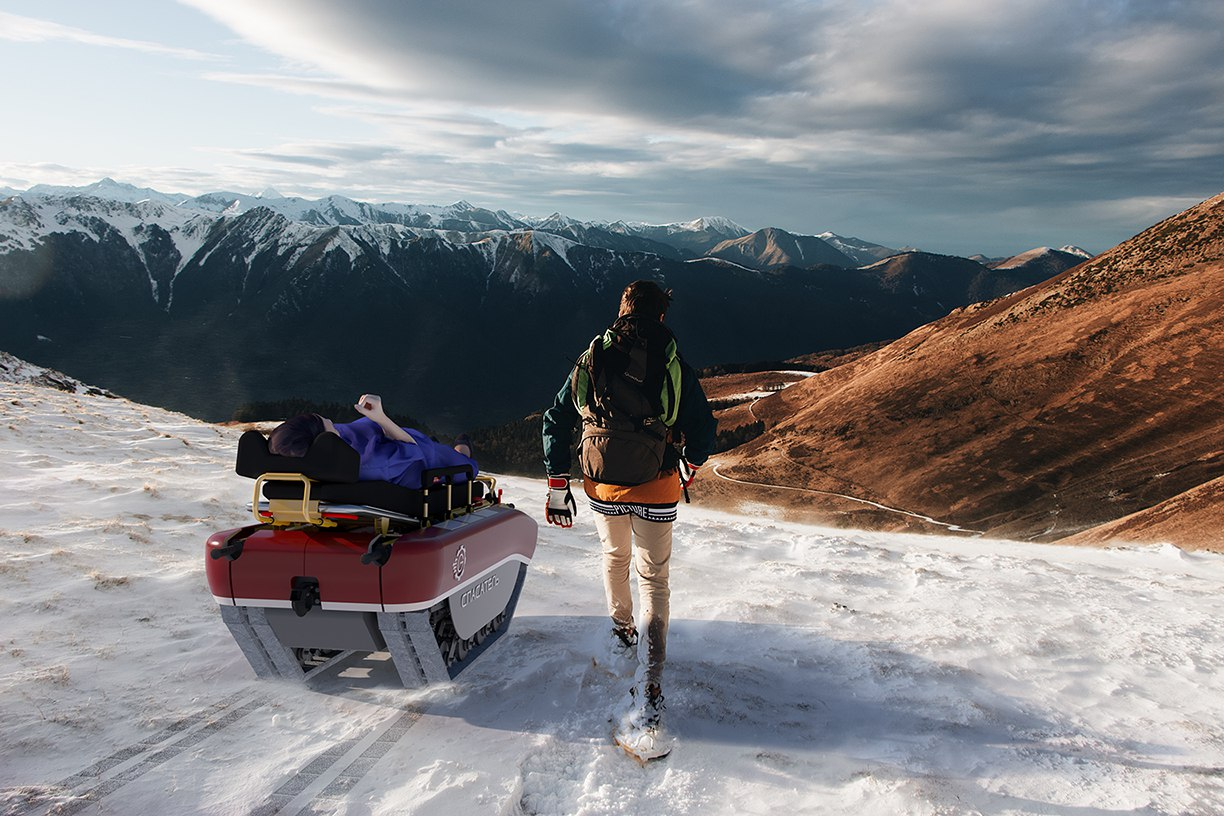 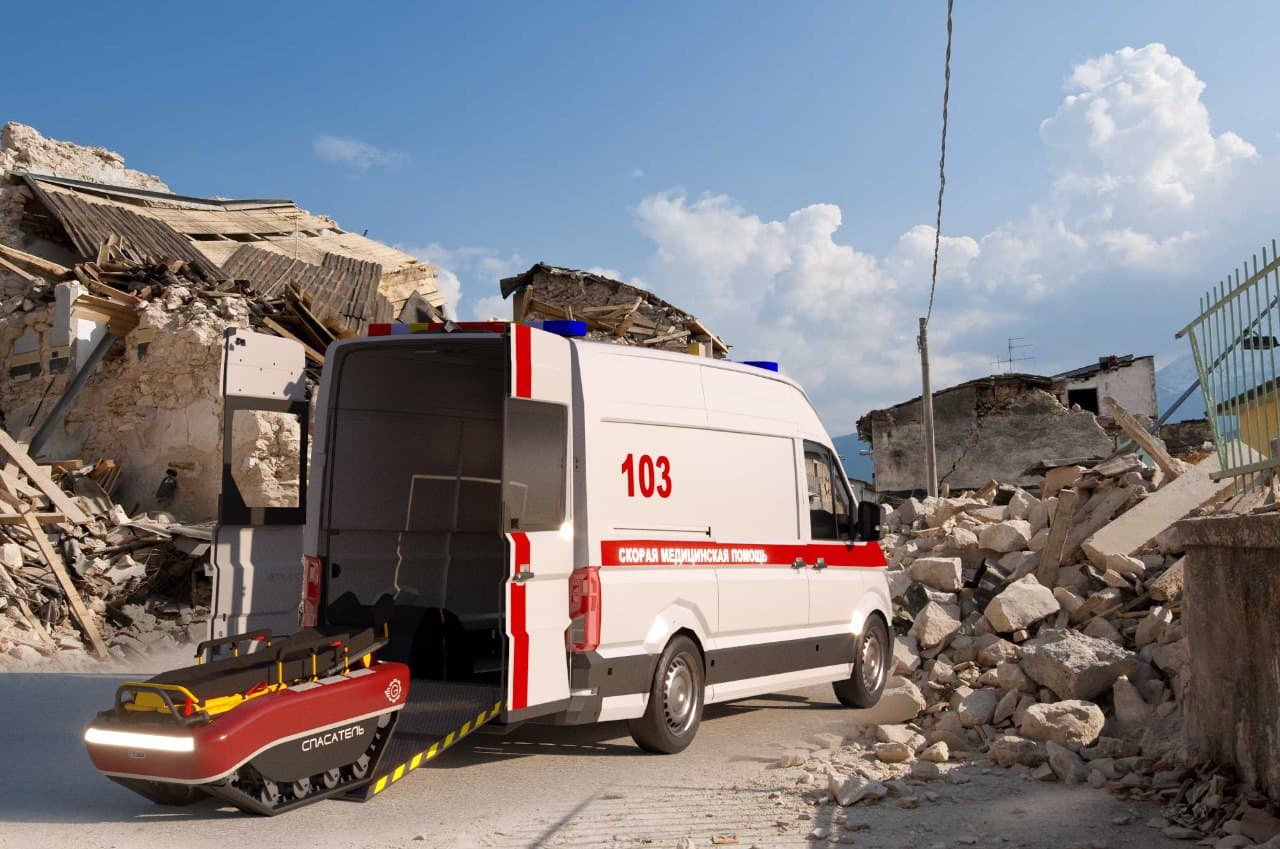 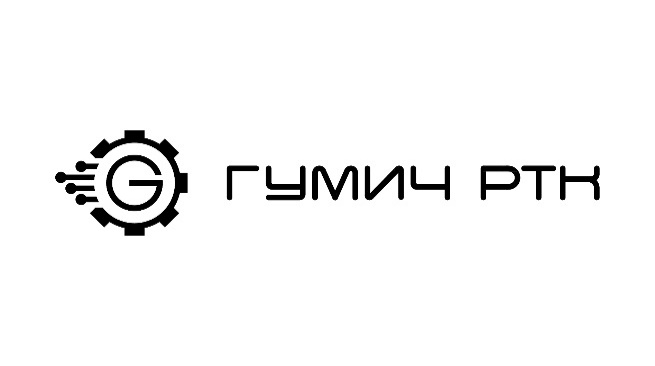 +7(495)970-75-13
info@gumich.com
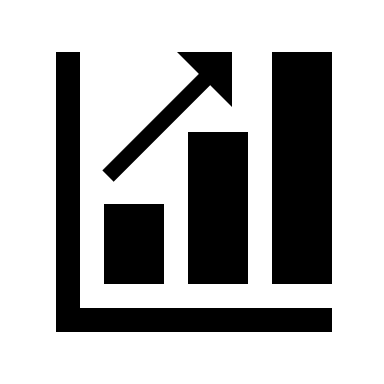 Польза от применения
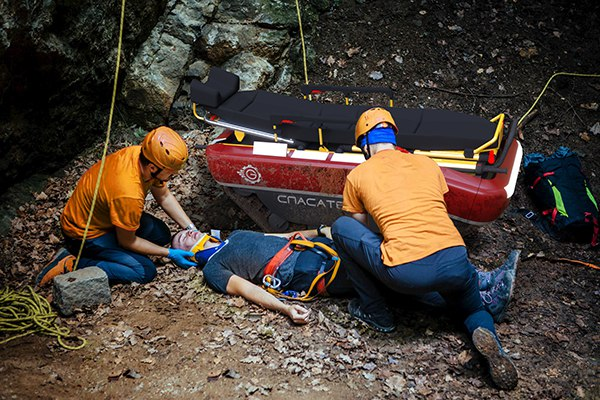 увеличение скорости доставки пострадавших в пункт оказания первой помощи
обеспечение безопасной и щадящей транспортировки
экономия человеческих ресурсов
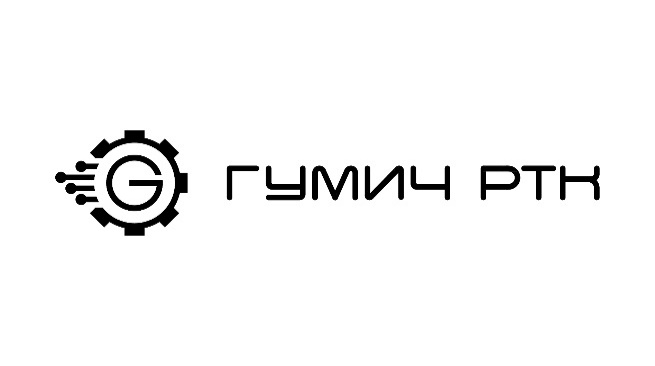 info@gumich.com
+7(495)970-75-13